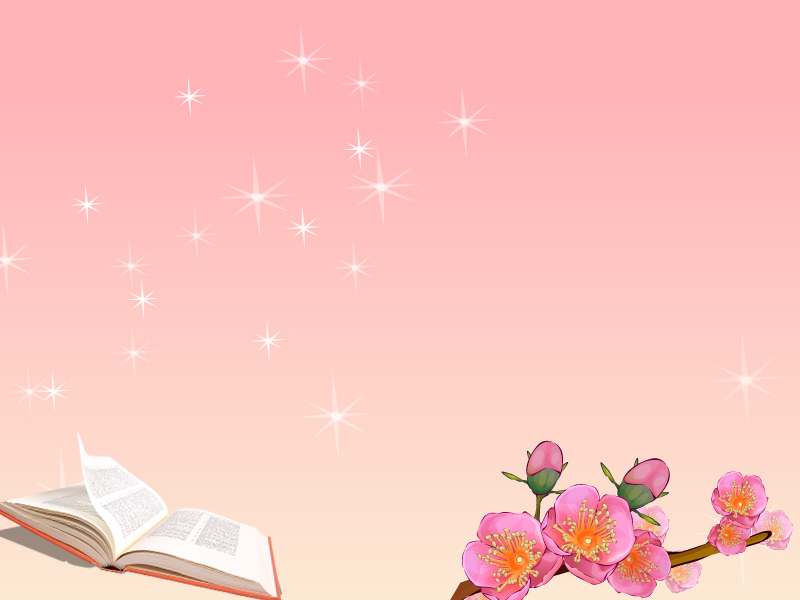 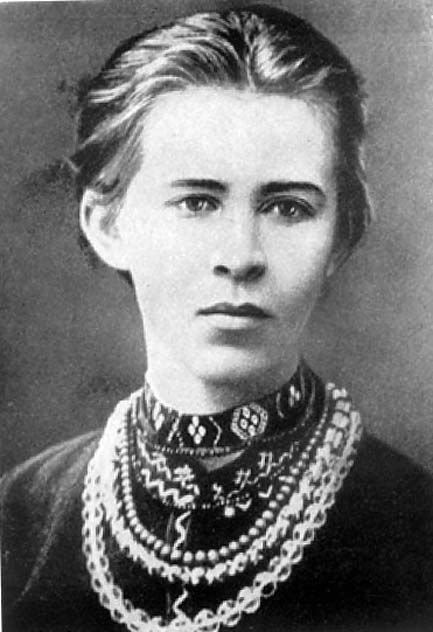 Життєві дороги Лесі Українки
(1871-1913)
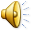 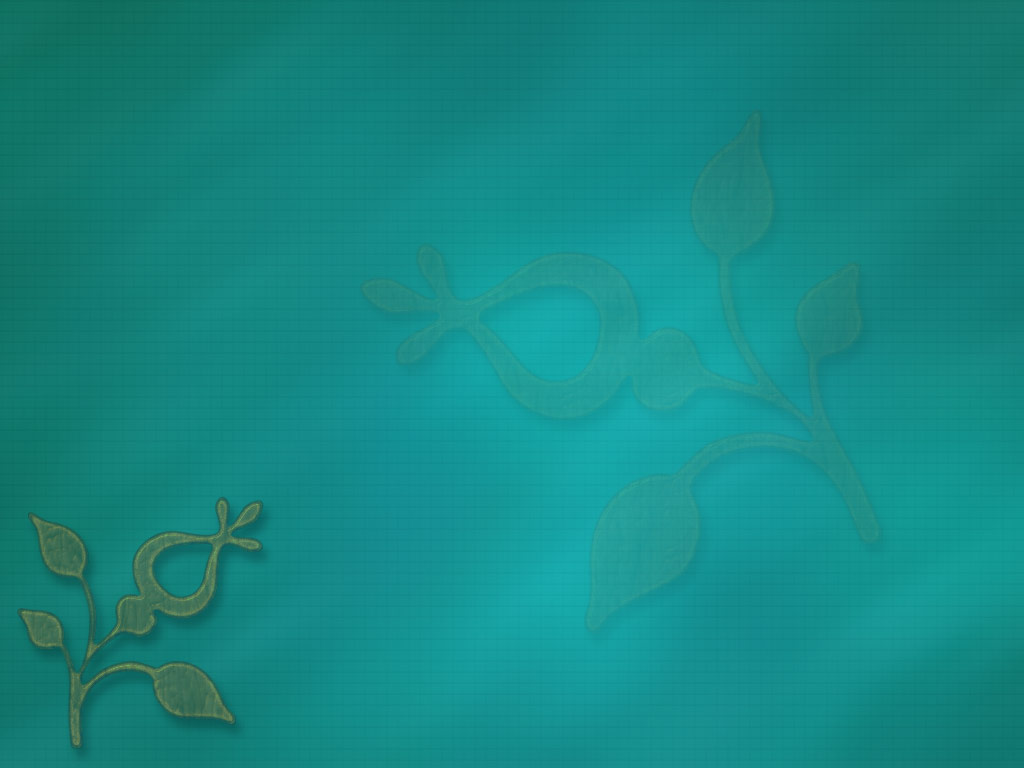 Хто вам сказав,що я слабка,
Що я корюся долі?
Хіба тремтить моя рука
Чи пісня й думка кволі?
                          Леся Українка
Маленька  українка
Леся Українка народилася 25 лютого 1871 року в 
   м. Новограді-Волинському.
  
З 1882 р. постійним  місцем її проживання стало с.Колодяжне поблизу м. Ковеля.
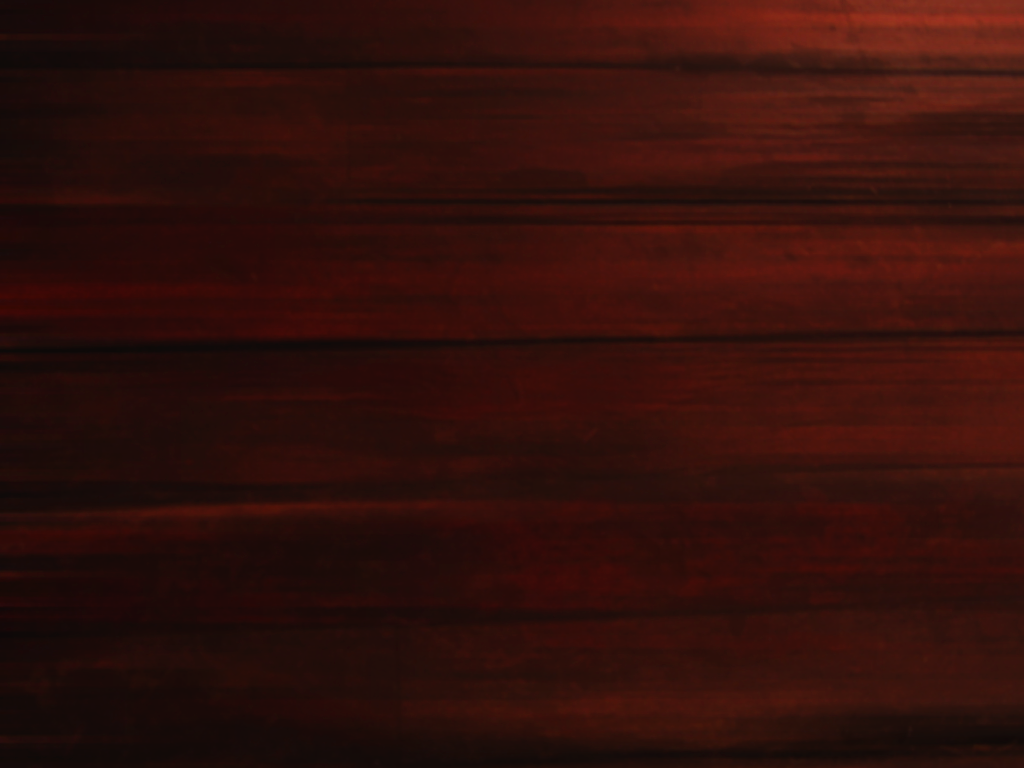 У родині Лесю Українку називали по-різному: Лариса, Леся, Зея, Мишолосія. Ім’я Зея, або Зеїчок, походить від назви сорту кукурудзи «зея японіка» (тонка, як стеблина), так її називала мама. Ім’я Мишолосія ділилось навпіл – так називали Лесю і її брата Михайла, з яким письменниця була дуже близька.
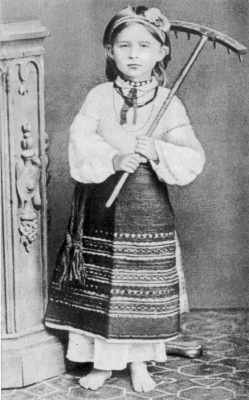 Освіта
Вона не здобула систематичної освіти, оскільки не відвідувала гімназії. 

Її єдиним і досить строгим домашнім учителем була мати Ольга Петрівна.
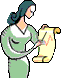 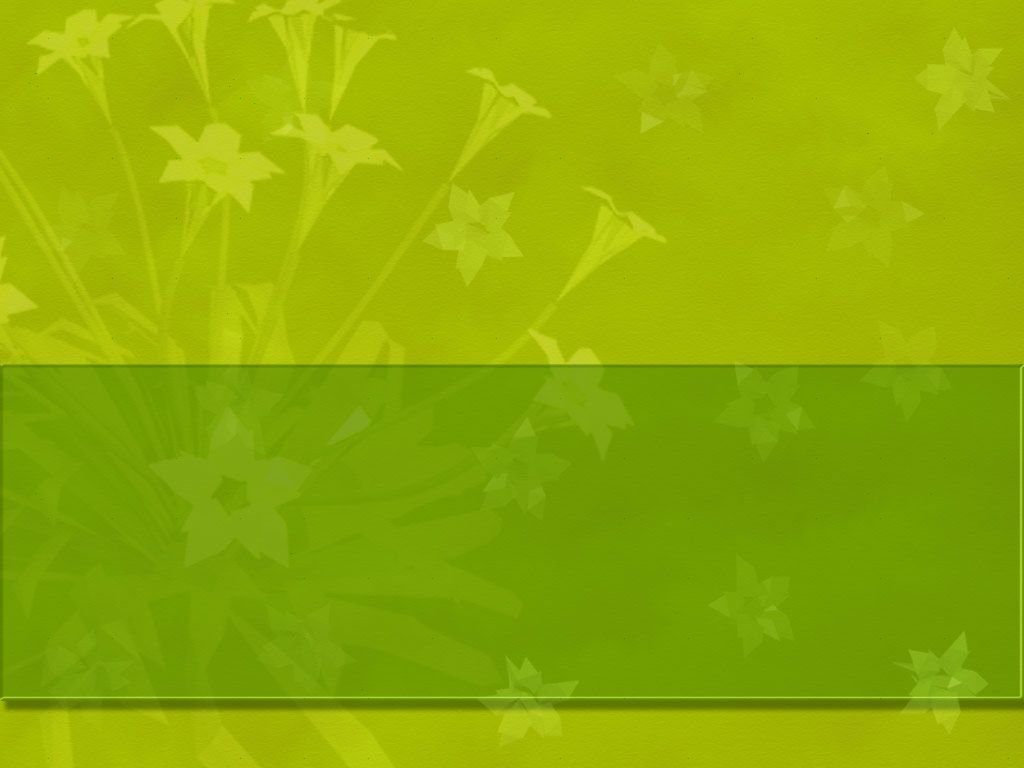 Мабуть, не від добра Коцюбинські залишили Вінницю,
 і переїхали жити у село, згодом – у  містечко Бар.
 	Тут Михайла віддали до початкової школи, де він був дуже старанним учнем. 
	Потім — навчався в духовному училищі у Шаргороді.
Вже в 5 років вона почала самостійно писати п’єси, а в 8 років — написала свій перший вірш. Вона знала більше 10 іноземних мов, європейські і слов’янські мови (російську, польську, болгарську та ін.), а також давньогрецьку, латинську, що свідчило про її високий інтелектуальний рівень.
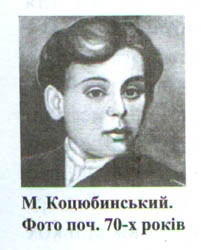 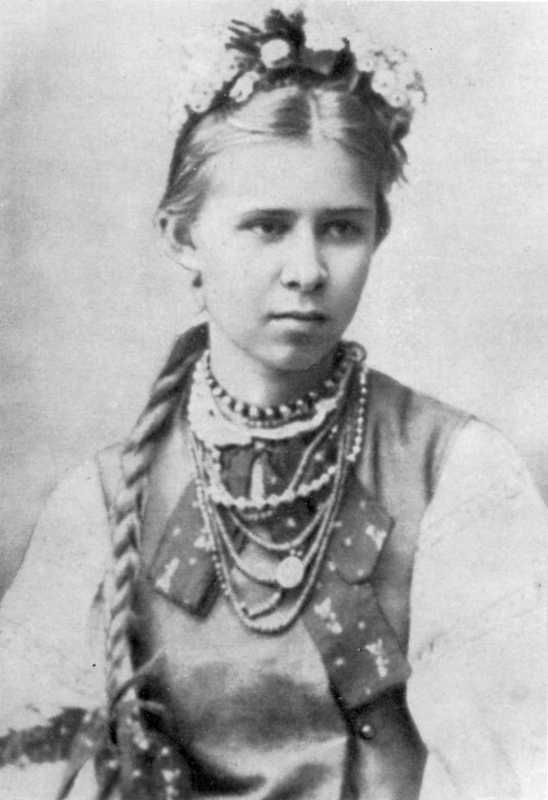 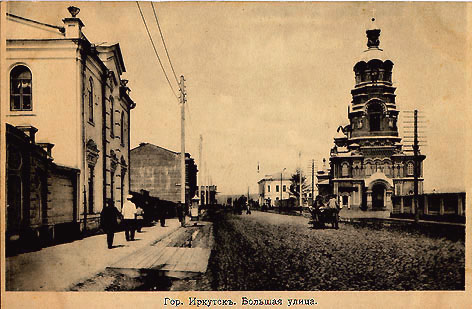 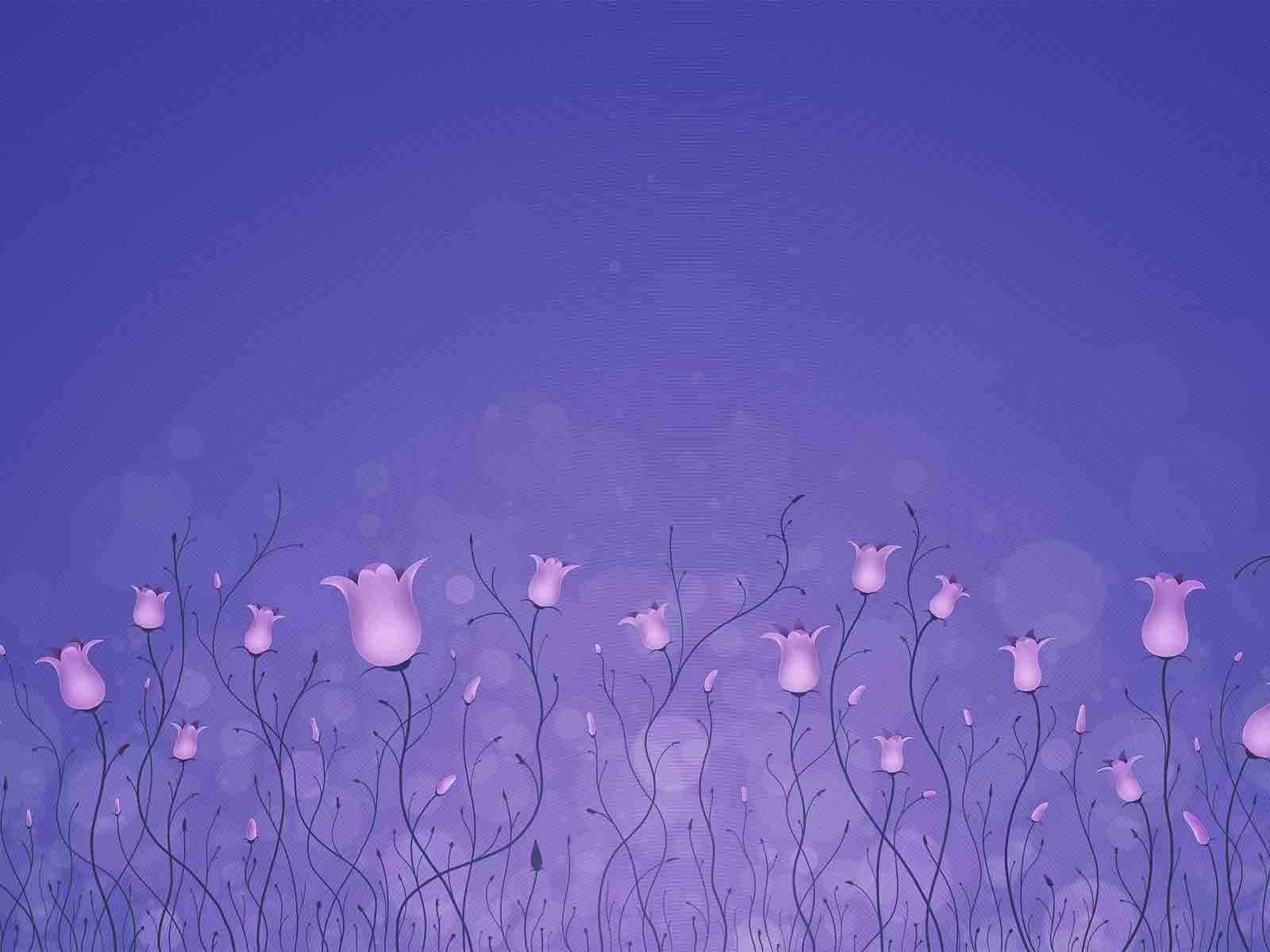 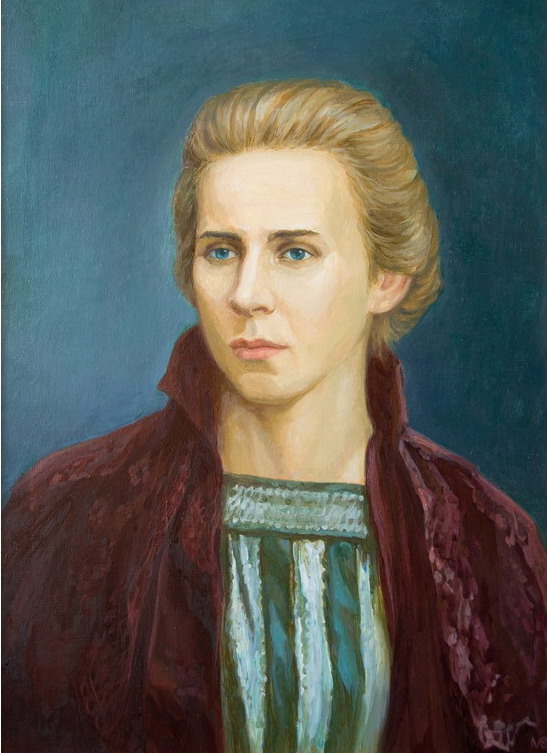 Дитячі роки поетеси минали на Поліссі. Взимку Косачі жили в Луцьку, а влітку - у с. Колодяжне. Серед факторів, які впливали на формування таланту Лесі Українки, була музика. «Мені часом здається, - писала вона, - що з мене вийшов би далеко кращий музика, ніж поет, та тільки біда, що натура утяла мені кепський жарт».
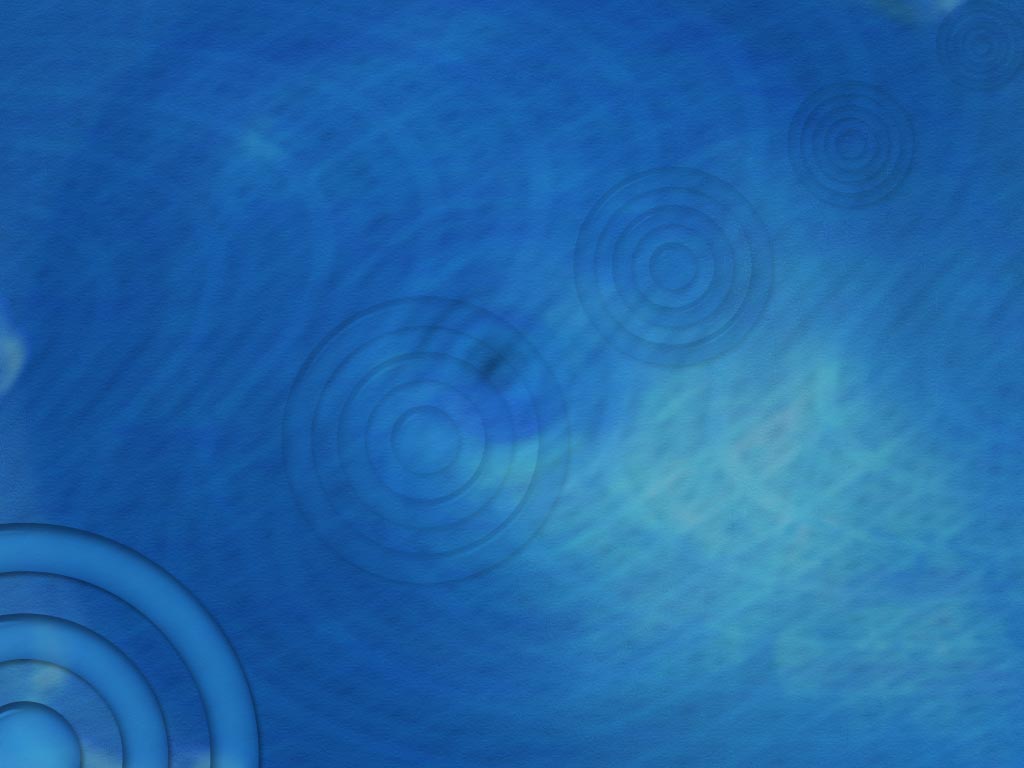 Цікавий факт про рояль Лесі Українки На Україні можливо знайти лише три справжні раритетні роялі і один з них належить Лесі Українці. Цей роль знаходиться у Колодяжному музеї
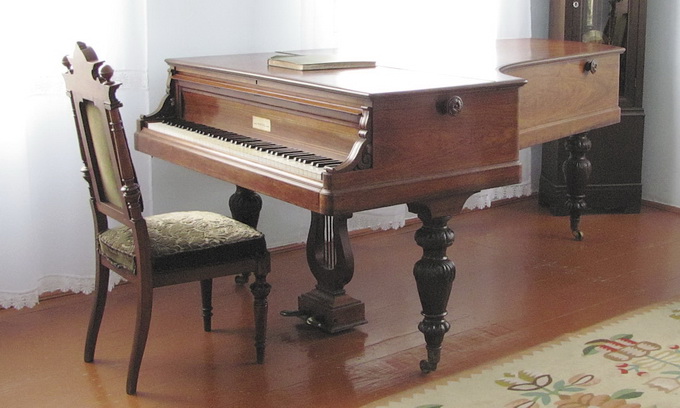 В дев’ять років Лесю скувала хвороба, а саме туберкульоз кісток. Лесі доводилось лежати з загіпсованими руками і ногою місяцями. Одного дня її тітка, яка вчила грати поетесу на роялі, помітила, що та вибививає такт, вільною від гіпсу ніжкою.
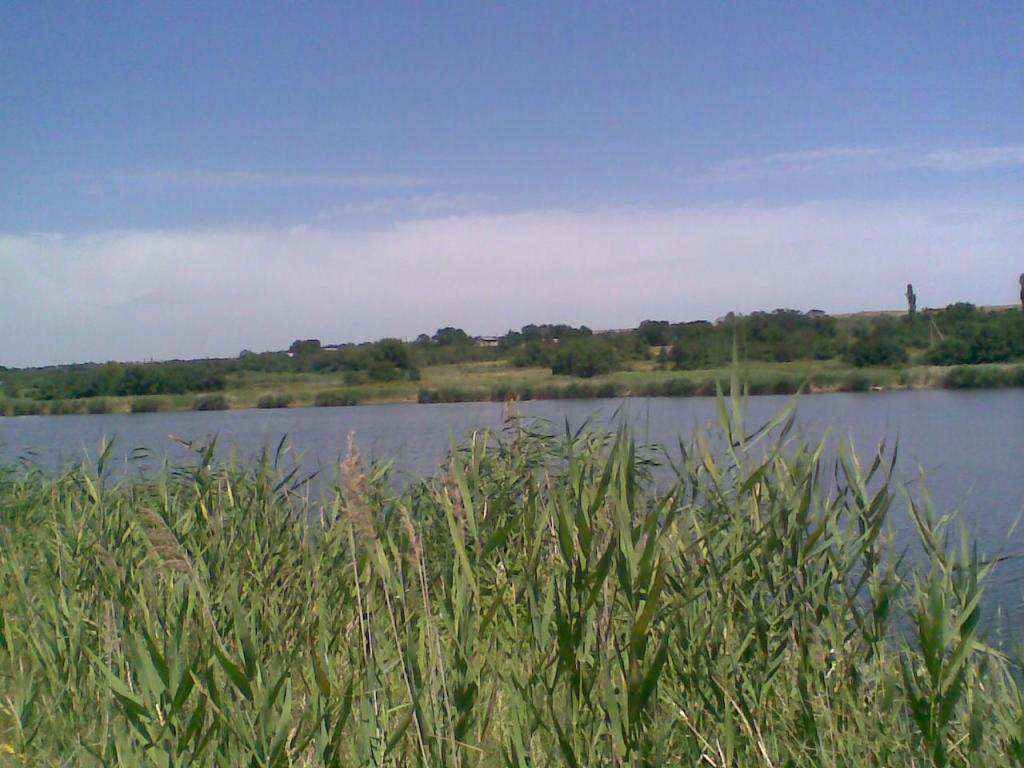 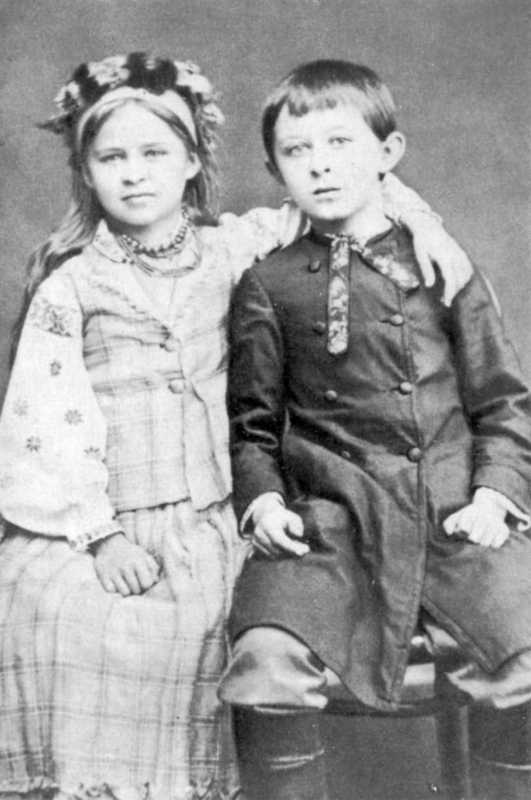 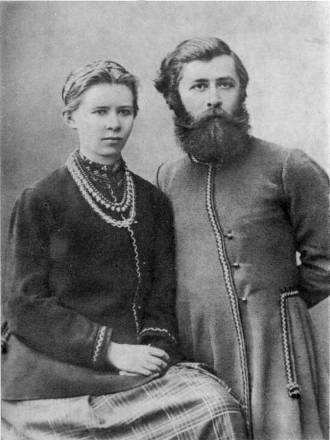 З братом Михайлом
До початку 13-го року Лесиного життя вони однак були у всьому нерозлучні: разом бавилися ,разом читали, разом вчилися, разом розважалися.
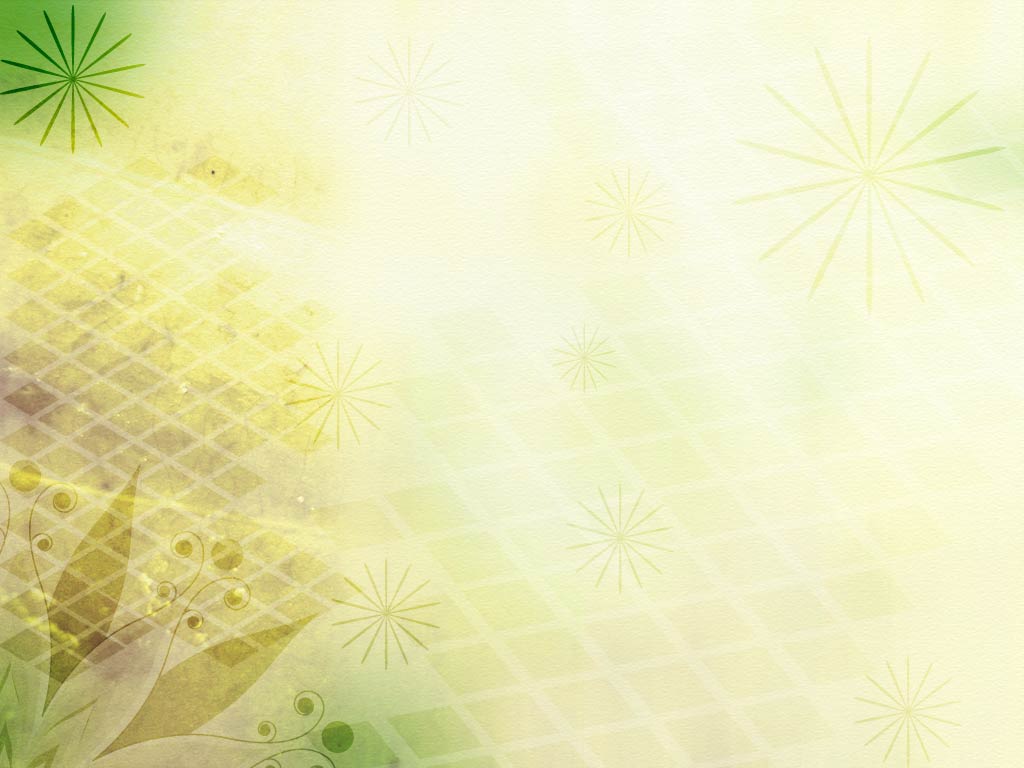 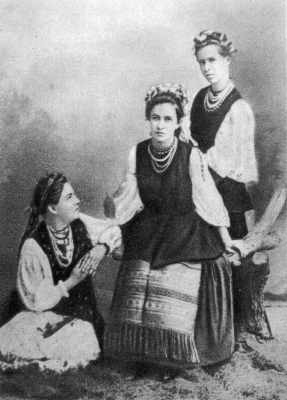 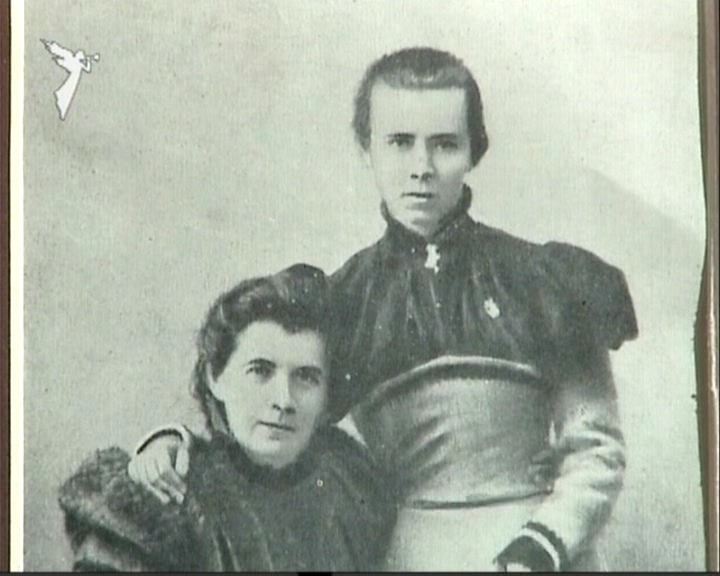 Леся з мамою Оленою  Пчілкою
Леся з сестрами
Ставлення до релігії
Леся Українка не була ортодоксальною віруючою, але вона шанувала народні християнські традиції та релігійні обряди. Особливо шанувала свято Великдень. В усяких духів, особливо підземних злих, вона не вірила. Часто говорила: “Бог єдиний – віра”.
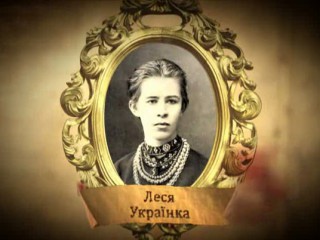 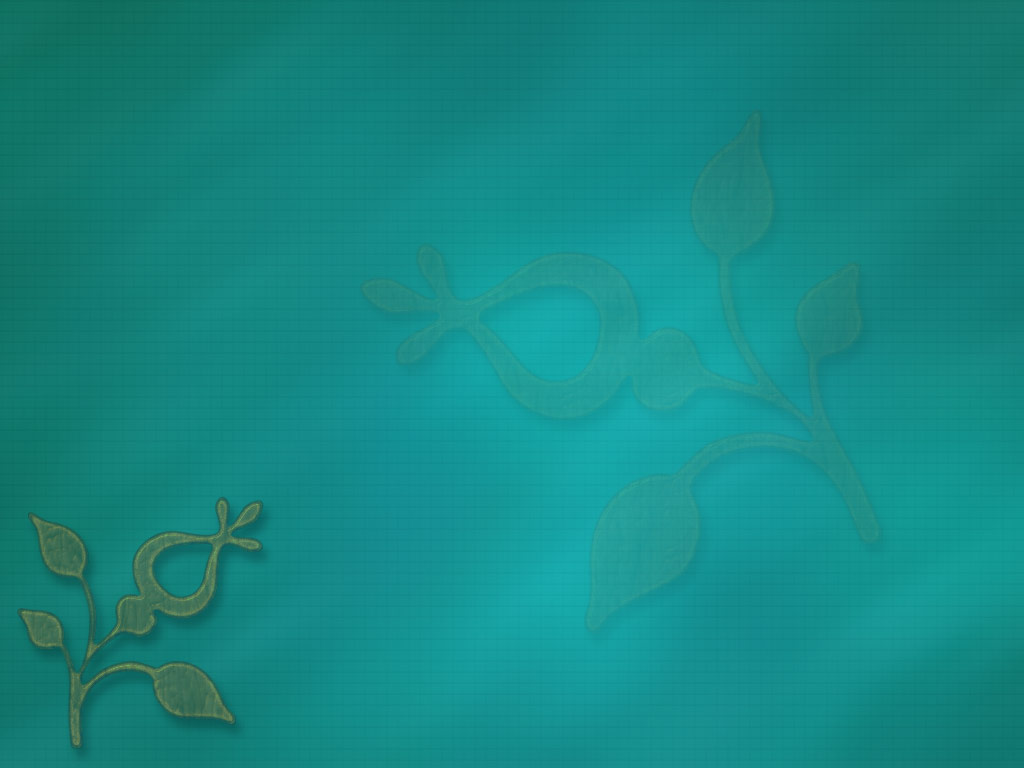 Так, наприклад, у 19 років вона захопилася перекладом книги пророка Єзекіїля. Маючи Біблію французькою мовою, Леся, переклавши частину цієї книги, радилася в листі зі своїм дядьком Михайлом, який жив тоді у вимушеній еміграції в Софії (Болгарія): «...Порадьте мені: оце хочу собі купити Біблію, та не знаю, яку краще, чи грецьку, чи слов’янську, - думаю, грецьку краще. Звісно, гебрейська була б найкраща, та що ж, коли не знаю по-гебрейськи. У Біблії, окрім всього іншого, маса дикої грандіозної поезії, і мені скучно, коли я довго її не читаю...».
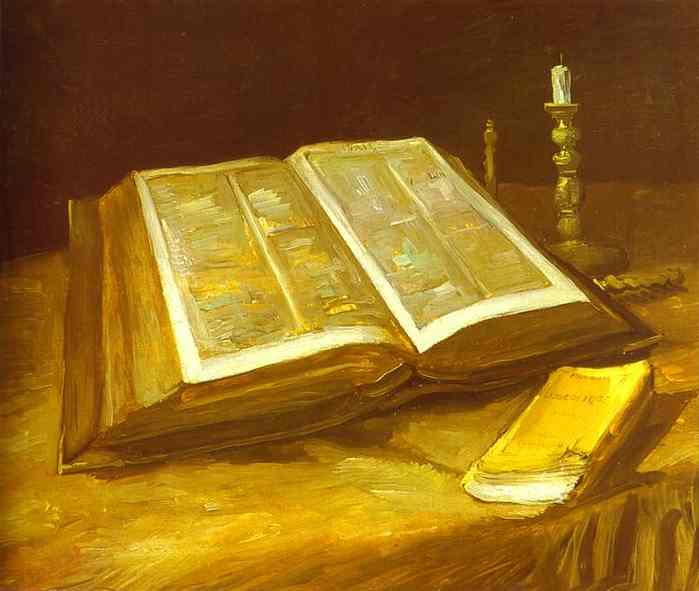 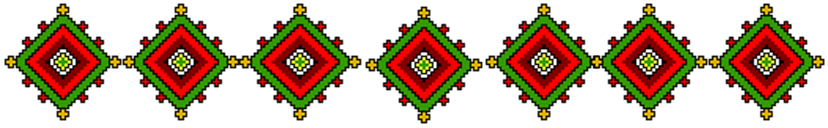 Садиба Косачів розташовувалась на окраїні села, де були найкращі землі. У розпорядженні родини було 500 гектарів землі, включно з лісами, ріллею та чотирма гектарами саду. Аби тримати в порядку садибу, родина Лесі Українки мала найманих робітників. На території колишніх володінь розташовується Лесин кадуб – джерело й криниця. Колись на місці джерела росла прадавня верба, змальована в «Лісовій пісні». Кажуть, що на території колишньої садиби Косачів захований косачівський скарб.
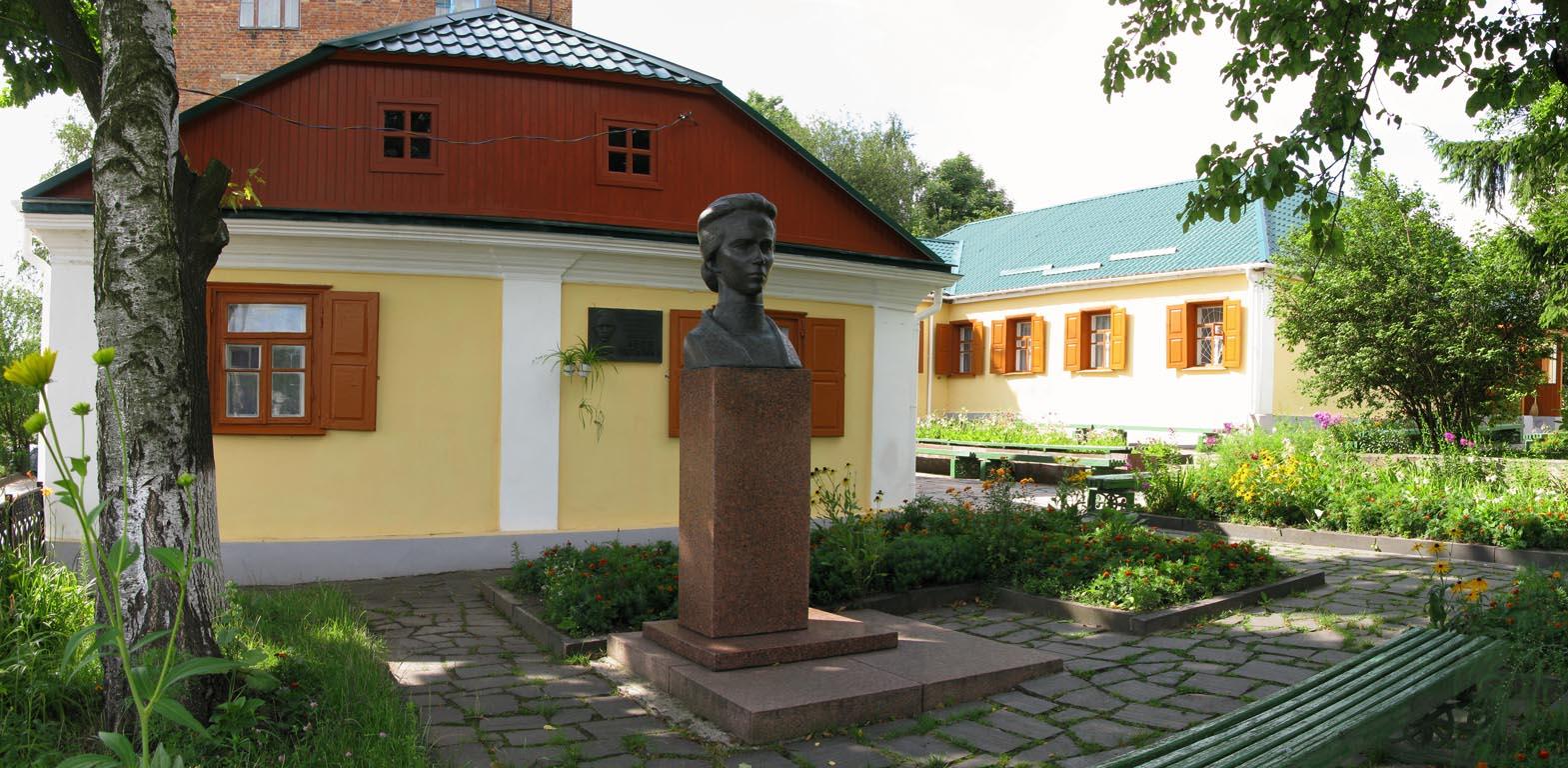 Садиба Косачів у Києві, вул. Карла Маркса
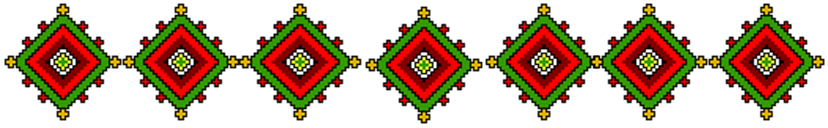 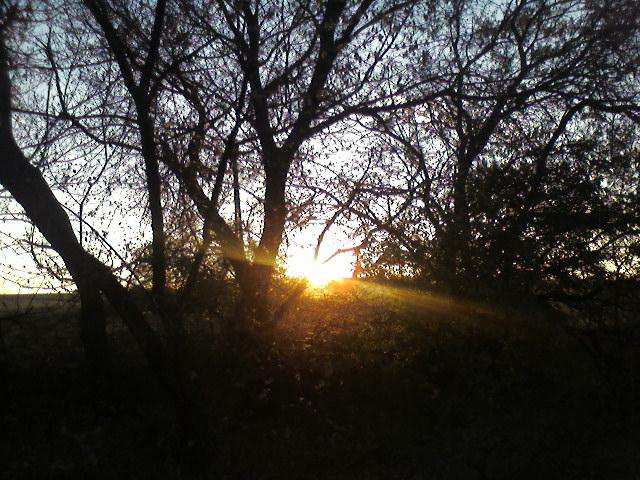 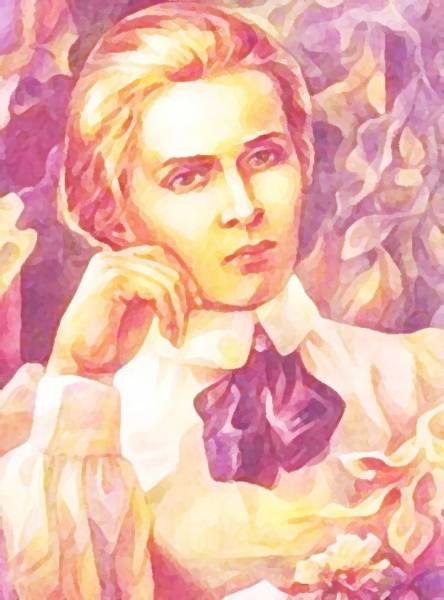 Леся Українка збагатила нашу поезію новими темами 
й мотивами.  На межі ХІХ-ХХ ст., використовуючи 
мандрівні, вічні сюжети світової літератури, стала в 
авангарді творчих сил, що виводили українське письмен-
ство на світовий рівень.
Життєве кредо Лесі Українки:
Я люблю мати в усьому ясність,і я за правду
Світіде не до гіршого а до кращого
Стараюся нічого зайвого не купувати
Я не люблю коли мене щадять
Щирість ніколи не може засмутити до краю
За популярністю не ганяюся
Кажу по правді, тому що брехатисором
Я звикла кінчати всі розпочаті справи
Літературна гордість у мене є
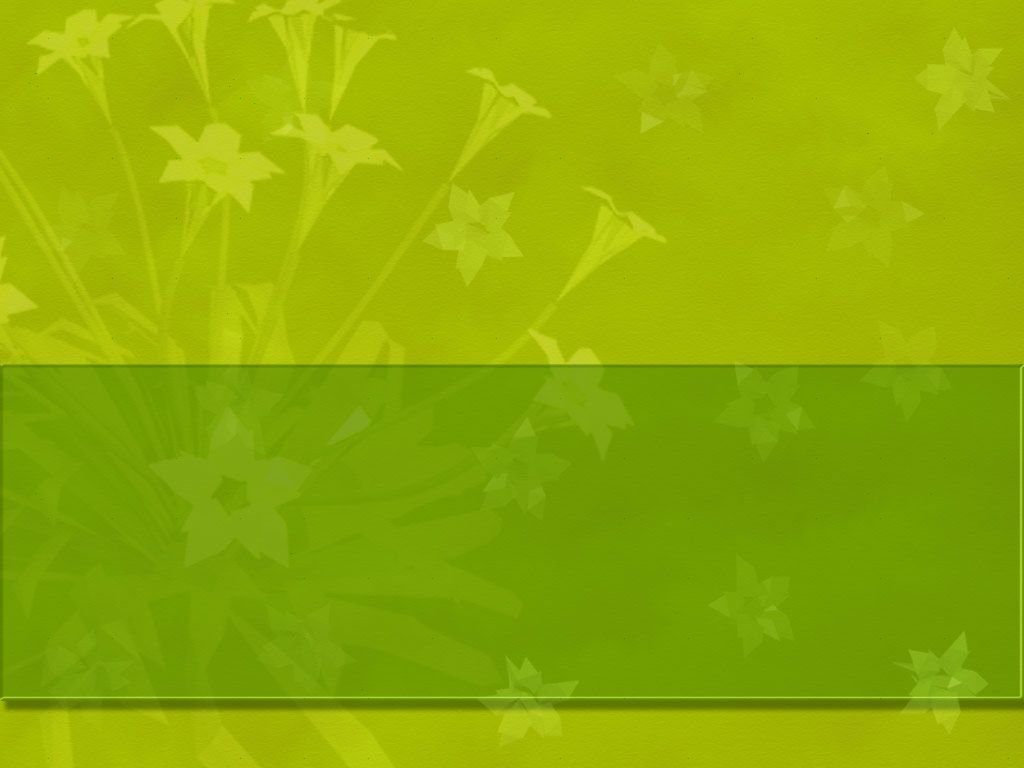 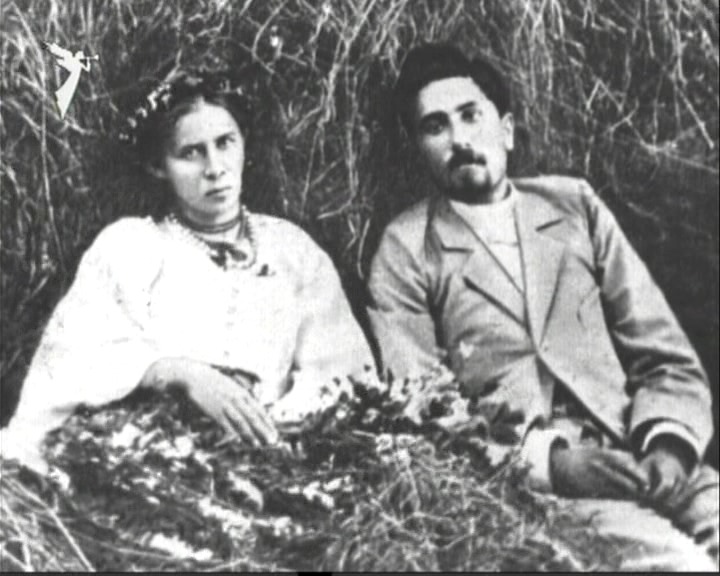 У ніч смерті коханого
Вона створила драму
“Одержима” і тому,як
напише згодом,пережила
 цей немилосердний удар долі.
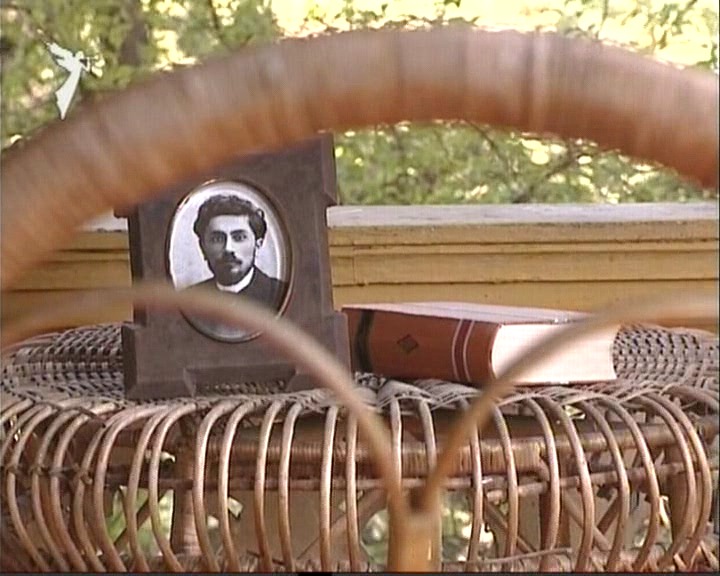 Ця сторінка життя відкрила
нам жінку люблячу,сильну
духом,саможертовну і 
героїчну.
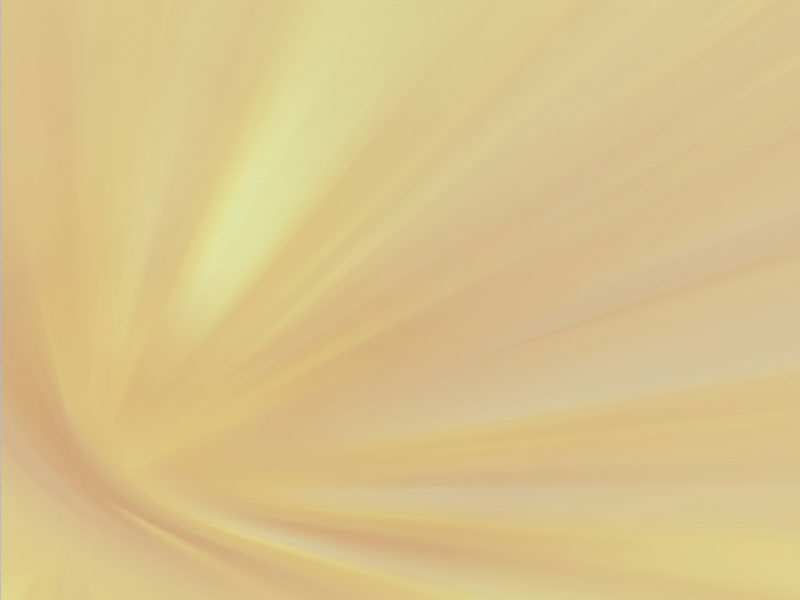 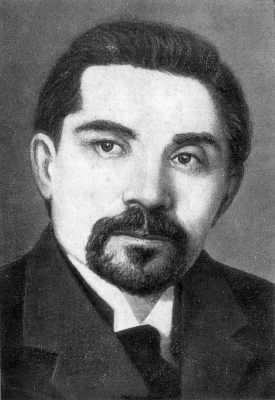 У 1907 році Леся вийшла заміж за відомого 
музикознавця-фольклориста Климентія Квітку.
Разом з чоловіком збирала і записувала фольклор.
 Мандрівниця не з власної волі
Леся Українка побувала в Криму.
Італії,Єгипті,Грузії
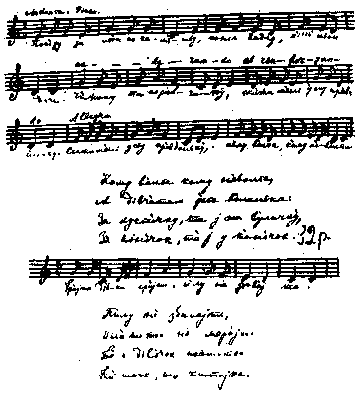 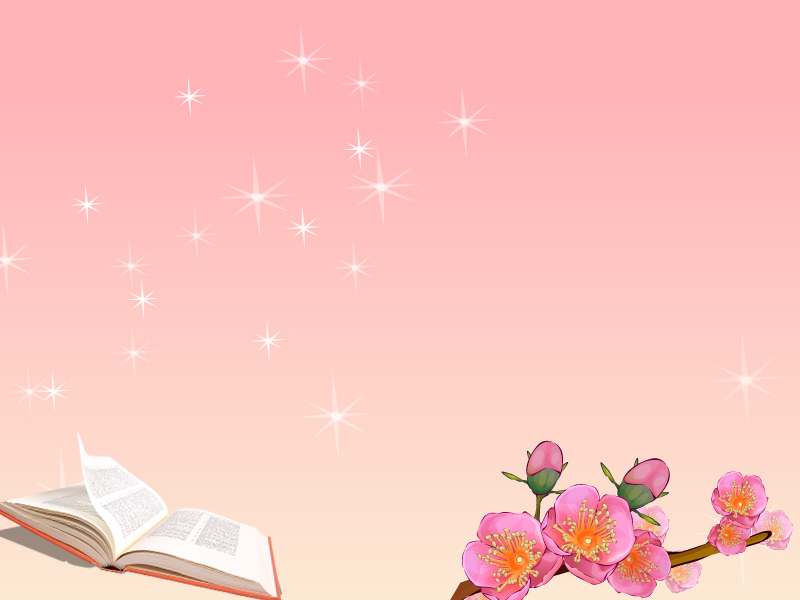 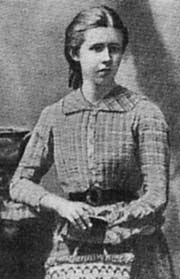 «Дарма, що я білявенька-обувалав натура в мене циганська»,- не раз говорила Леся Українка. Вела немовби кочовий спосіб життя,часто подорожувала. Побувала в  десятках, а той сотнях міст Європи, Азії,Африки.
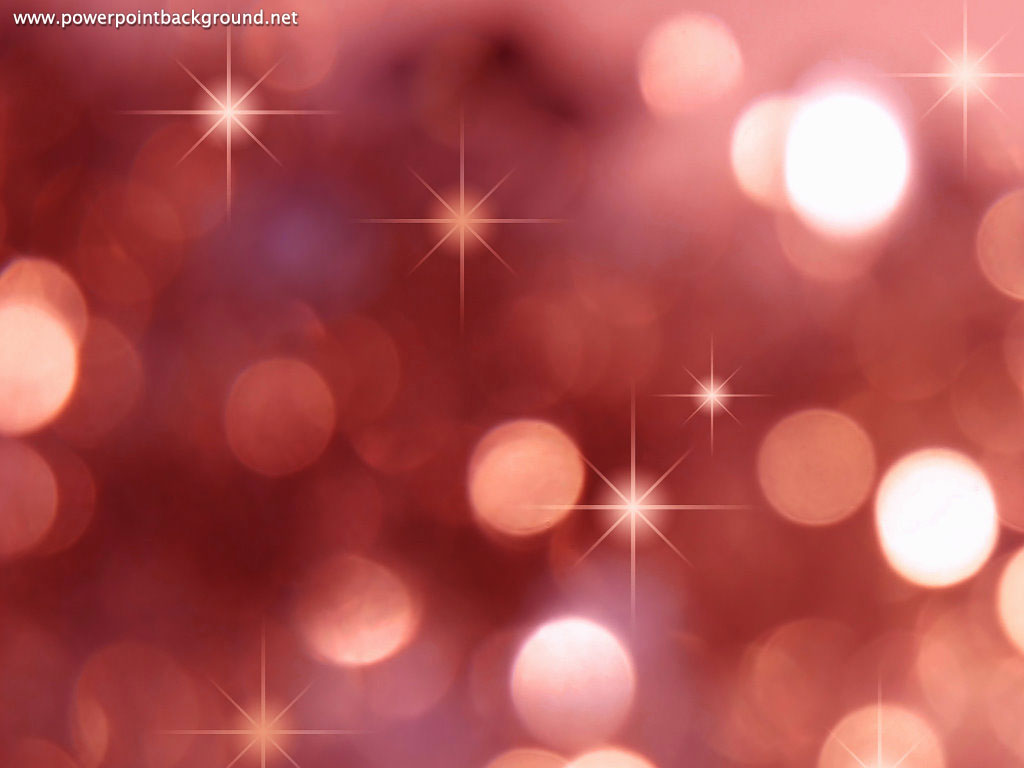 Ще один штрих до характеру поетеси- це її
стосунки з Мержинським.На таку любов здатна
лише людина шляхетної душі і глибоких почувань.
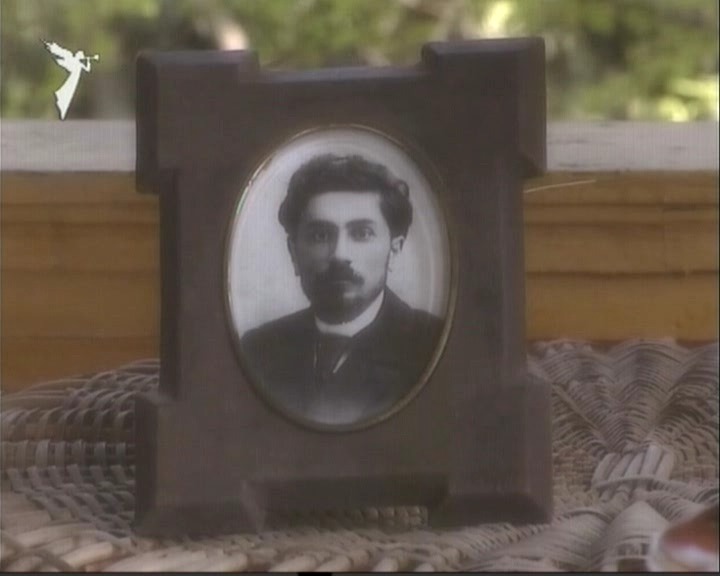 Сергій не кохав Лесю,але саме вона поїхала
у Мінськ до приреченого хворого,коли всі 
залишили його.Поїхала, навіть переступивши
 через заборону матері.
Сергій Мержинський
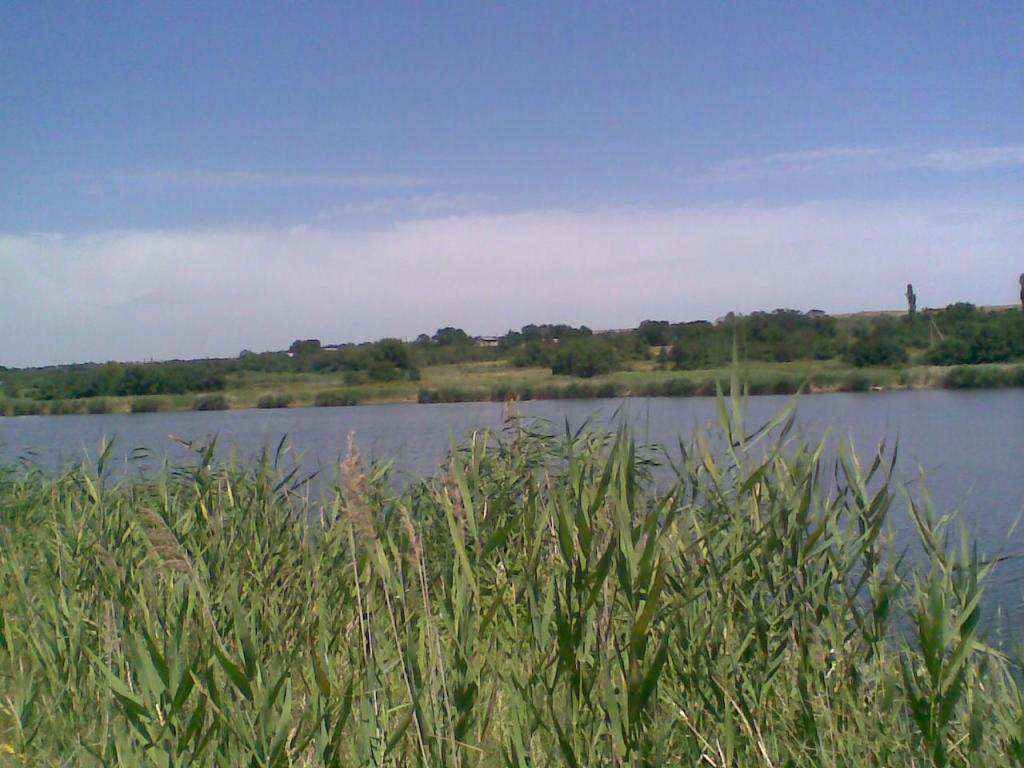 Вона доторкнулася до хмар…
Леся померла в м. Сурамі (Грузія) 
     1 серпня 1913 році. Відлетіла "на крилах пісні". 
 Здійснилася її давня мрія: вона завжди хотіла поторкати руками хмари...
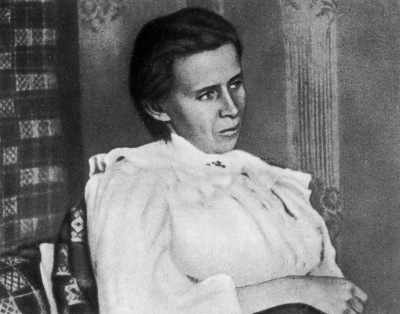 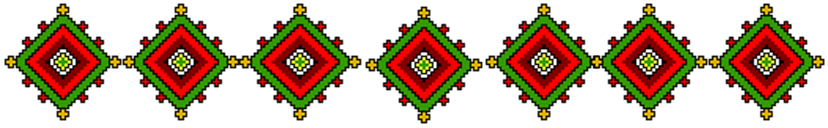 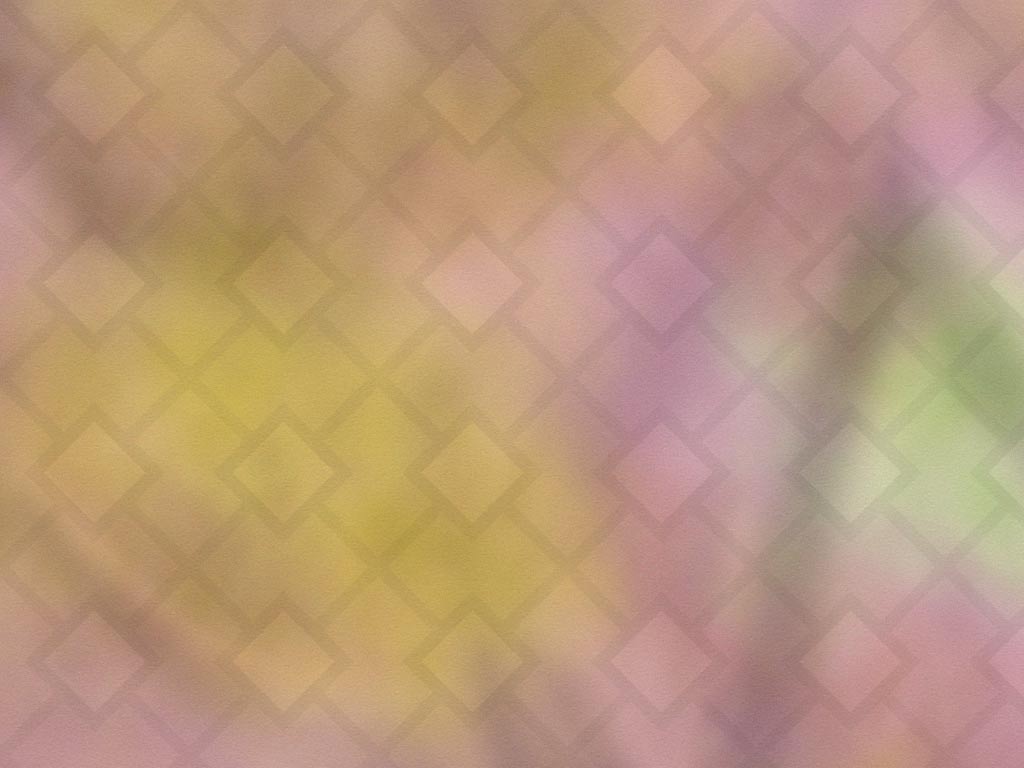 КУПЮРА
Творчість
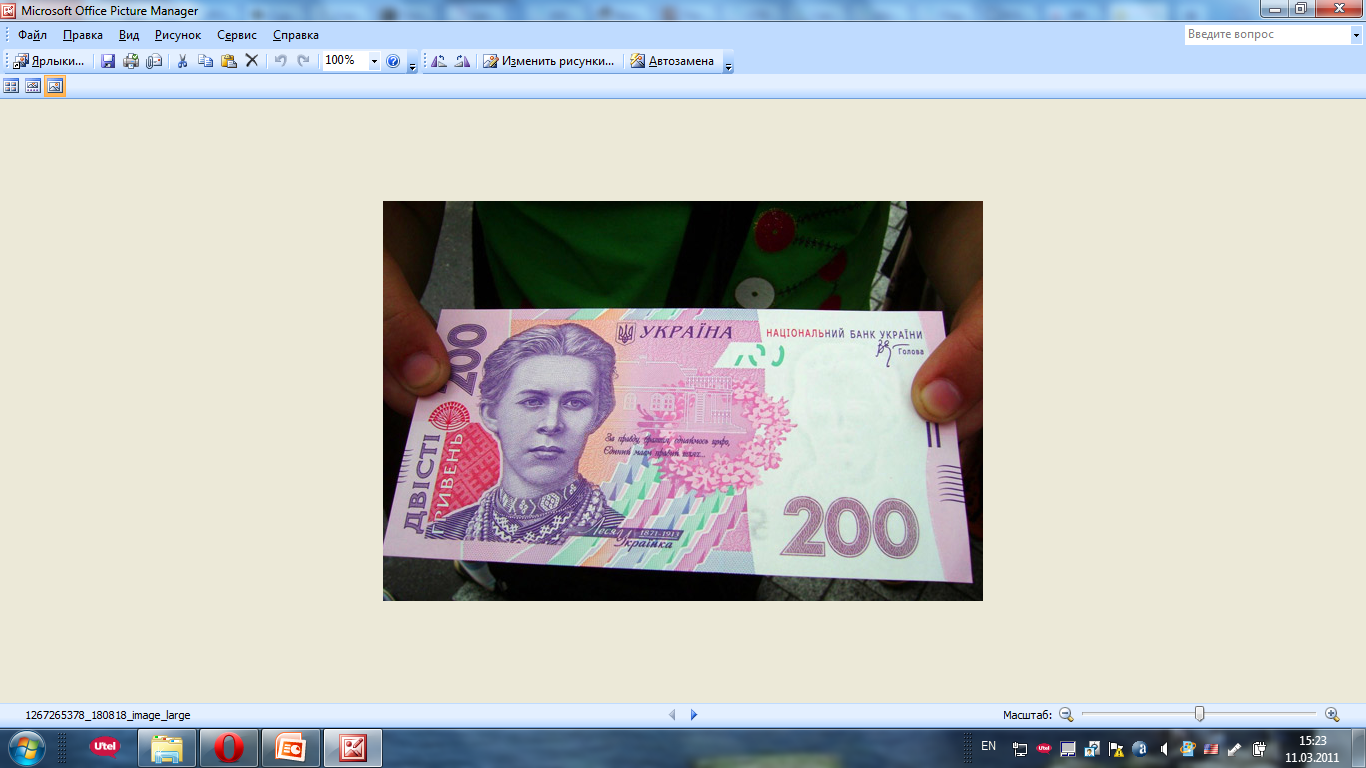 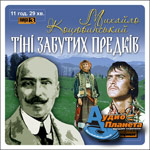 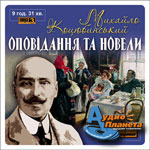 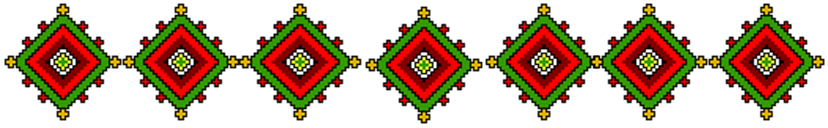 Музеї
Музей у Ялті
(1993 р.)
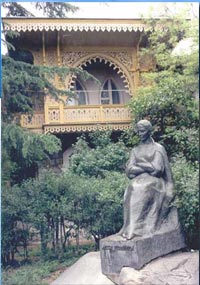 Музей у Києві
Музей у Колодяжному
Музей у Новограді-Волинському
Музей у Сурамі
Музей родини Косачів
Музей у Ялті
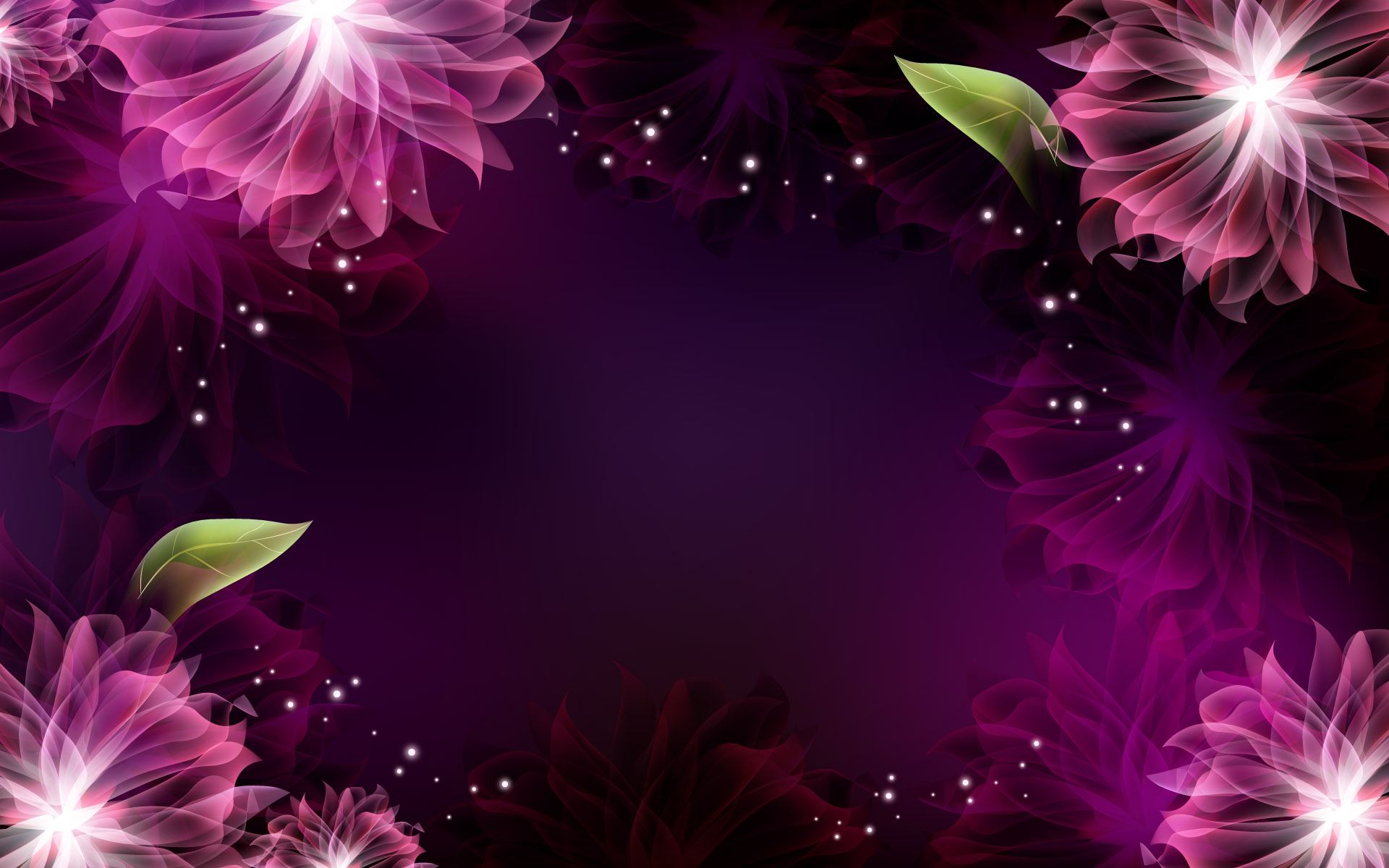 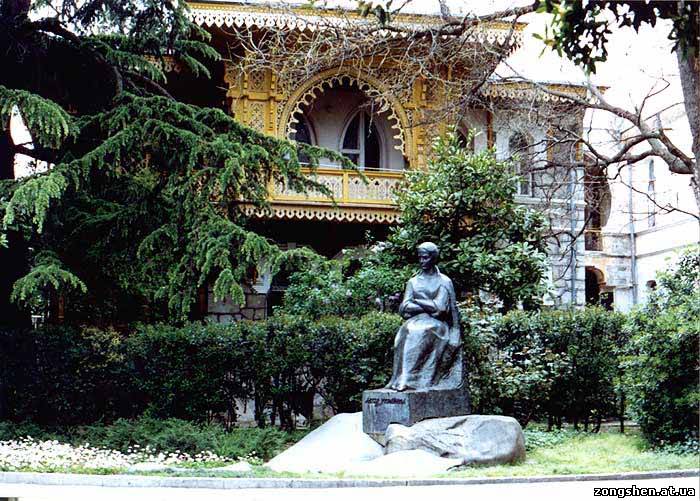 Музей у Ялті
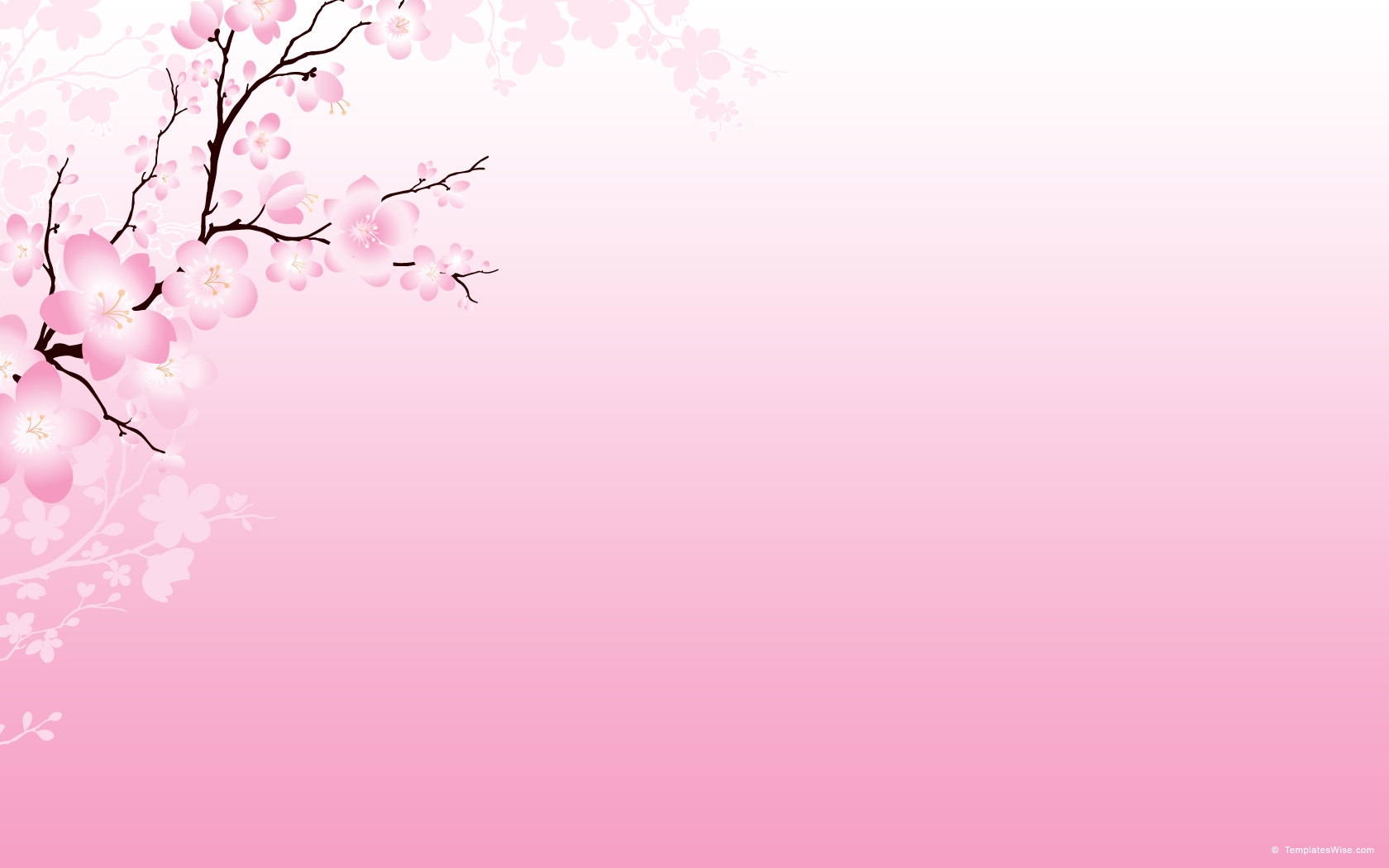 Марки
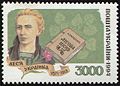 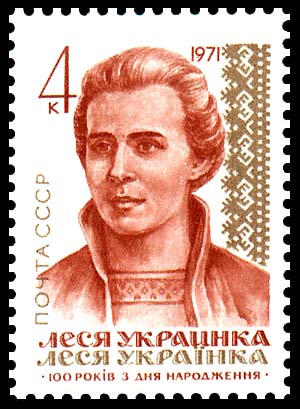 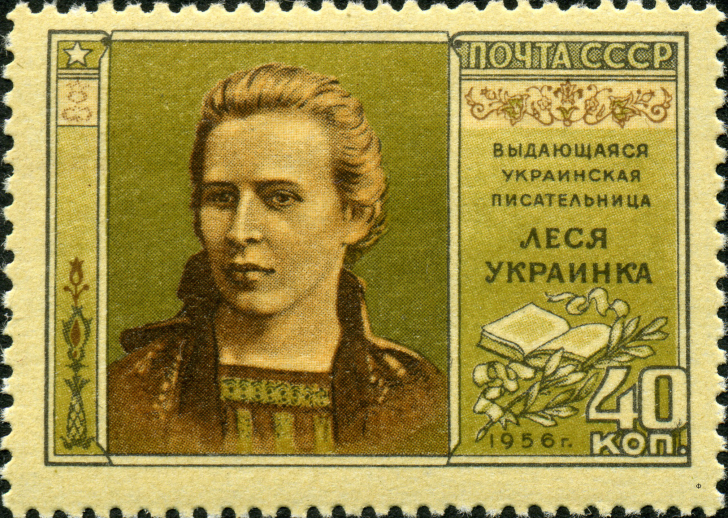 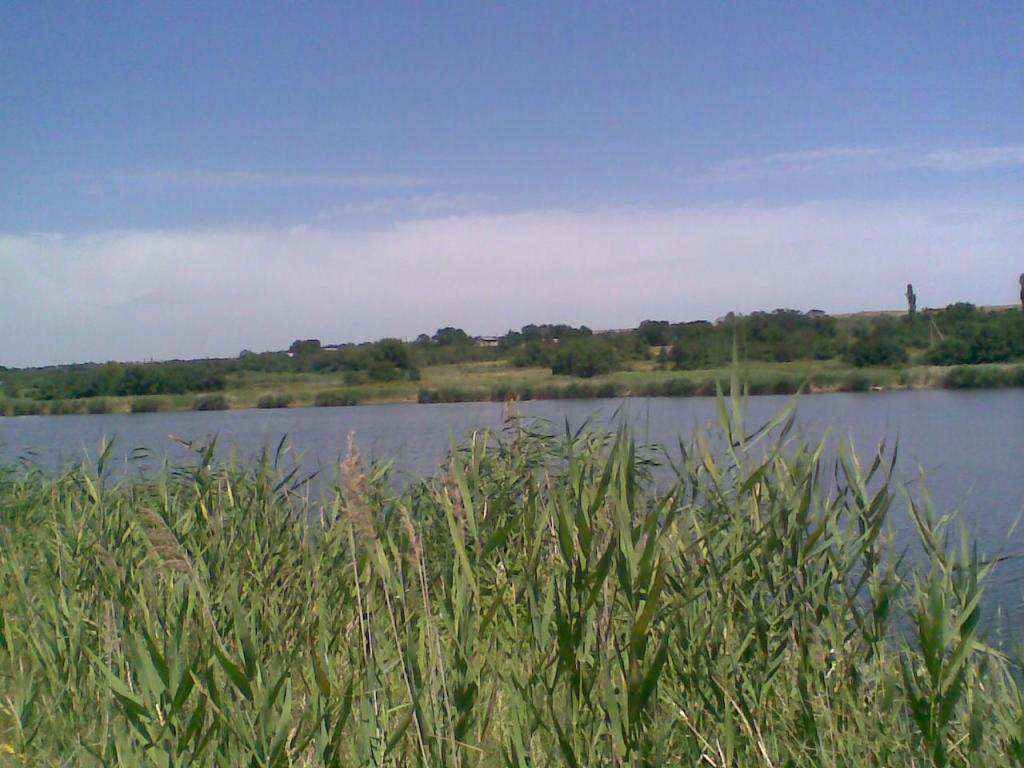 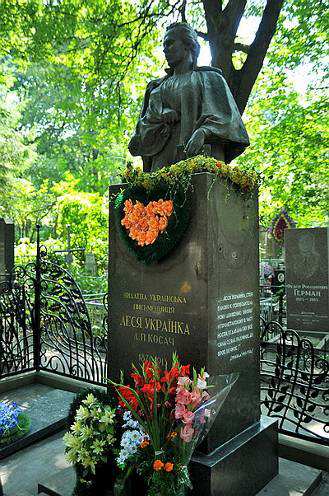 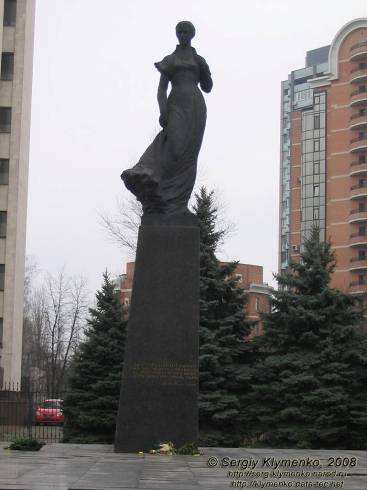 Пам'ятник у Києві
Могила Лесі Українки
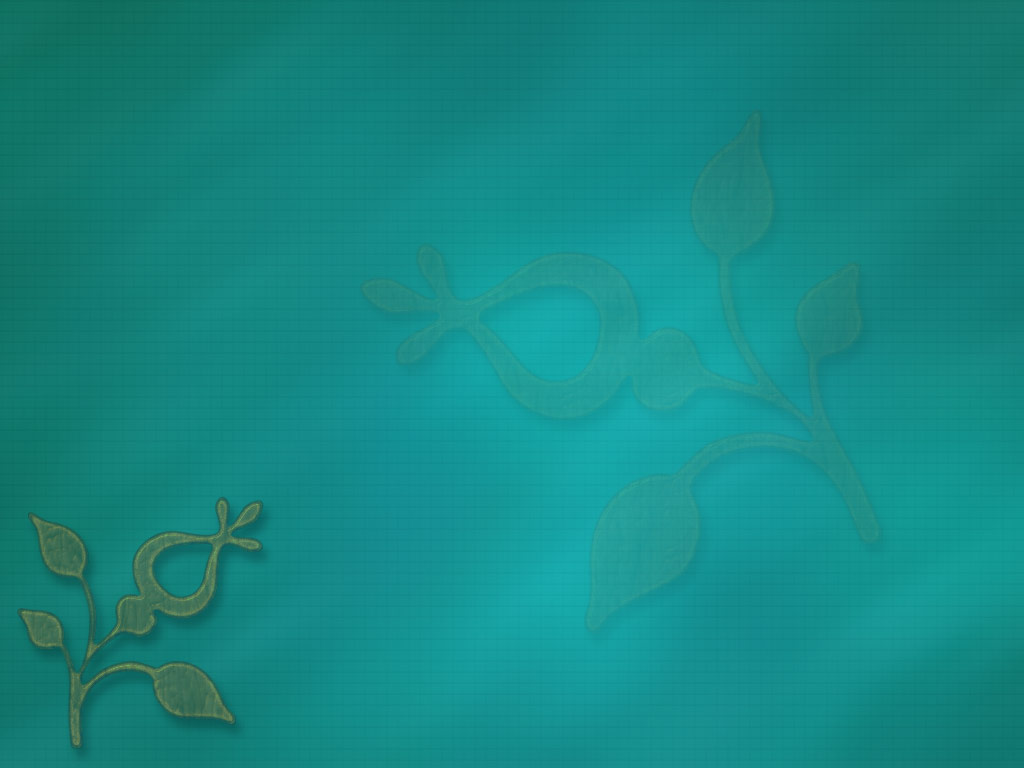 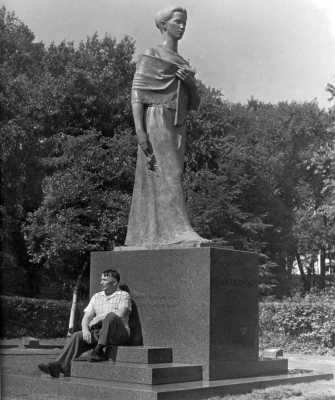 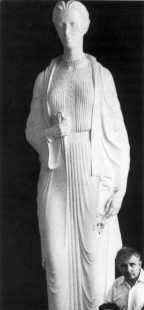 Пам’ятник Лесі Українки 
          у Клівленді
Пам’ятник Лесі Українки
             у Торонто
ІТАЛІЯ. САН-РЕМО23 травня 1997 відбулося урочисте відкриття меморіальної дошки в м.Сан-Ремо на віллі Адріано (раніше початок 19 ст. вілла мала назву Наталі)
Власник вілли показав кімнату, де жила Леся Українка – в якій вона написала пророчі слова про відродження України – її “великом Рисорджименто”,а
М. Моротті – доклад на тему: “Сан-Ремо в житті Лесі Українки”
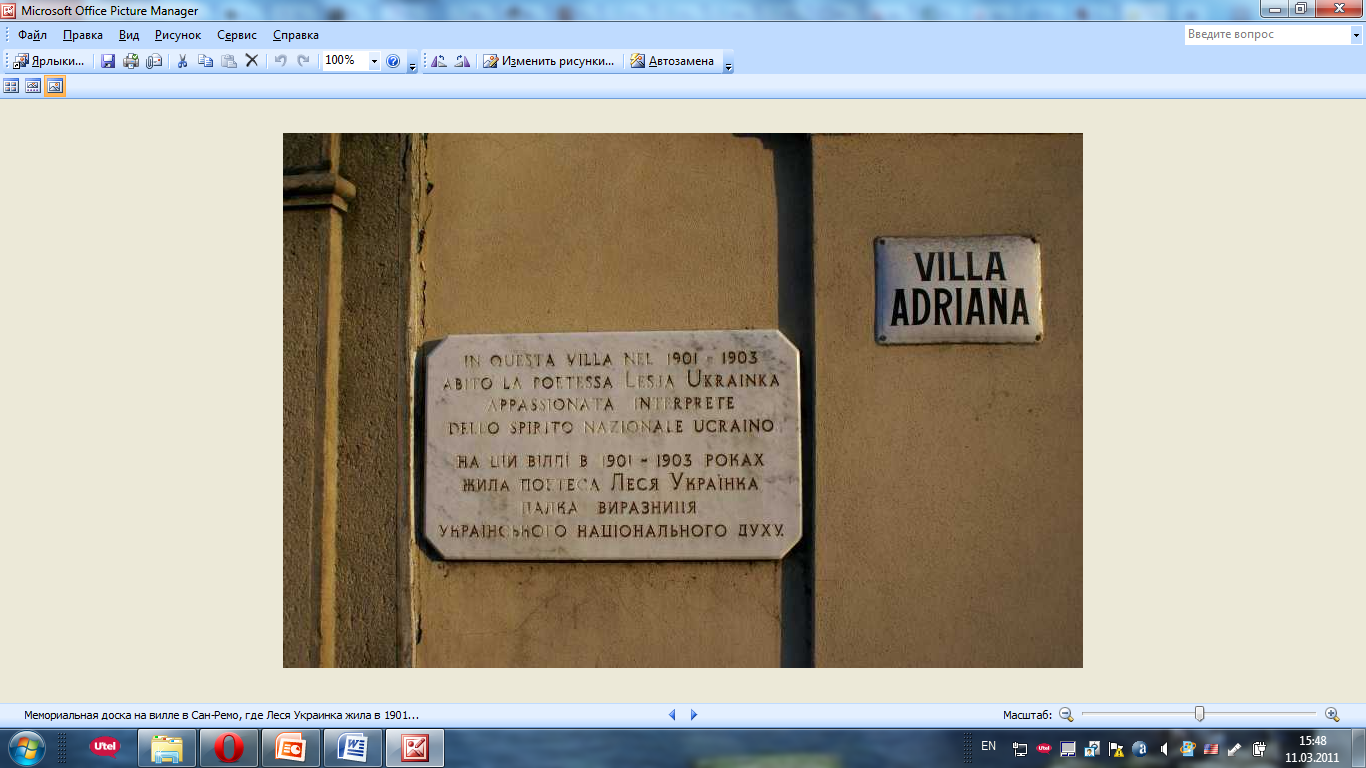 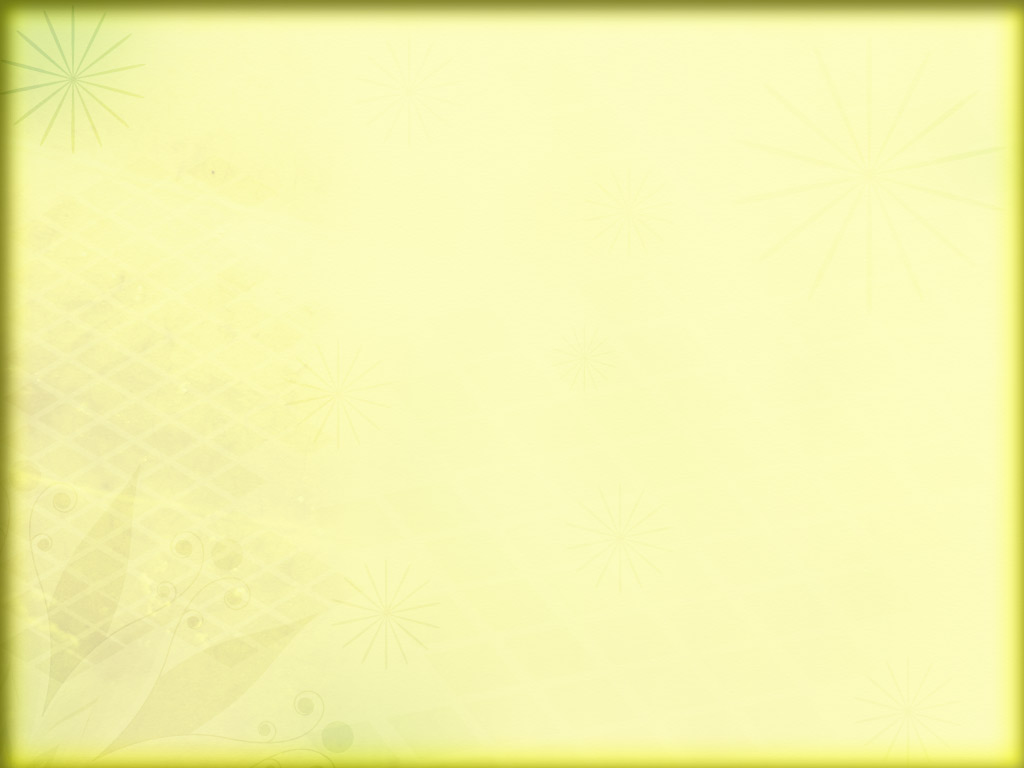 Монети
Присвячені 125-річчю від дня народження Лесі Українки (Лариси Петрівни Косач) - видатної української поетеси і громадської діячки.
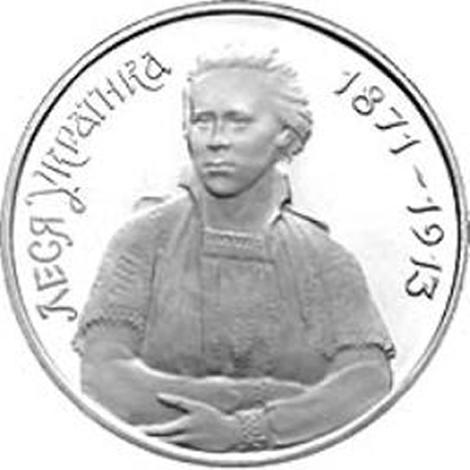 Волинський державний університет імені Лесі Українки
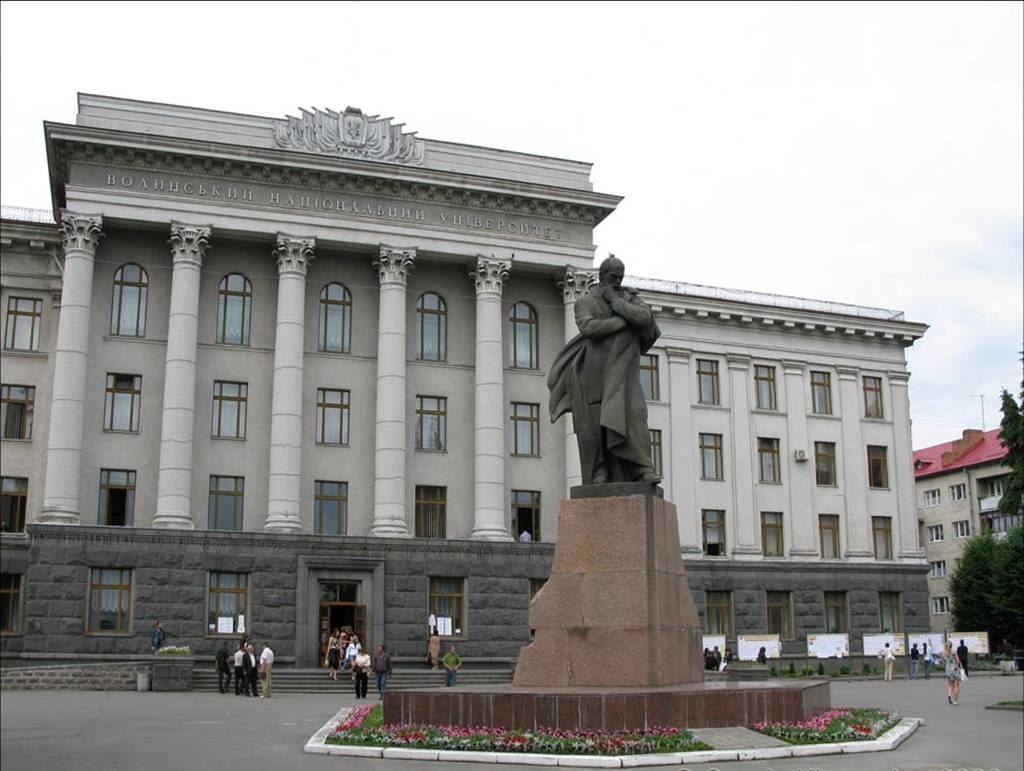 Кінематограф
М. Мащенко “Іду до тебе” (1972 р.) за сценарієм І. Драча.
Науково-популярні картини:
“Леся Українка” (1957 р.), “Леся Українка” (1969 р.).”Леся Українка”(2008р.Р.Віктюка про останні роки життя)
Документальна стрічка:
“Леся Українка”(1971р.).
Екранізація творів:
В. Івченко “Лісова пісня” (1961 р.),
Ю. Іллєнко “Лісова пісня. Мавка” (1980 р.),
В. Левін “Спокуса Дон Жуана” (1985 р.);
“Оргія” – телевізійна вистава.
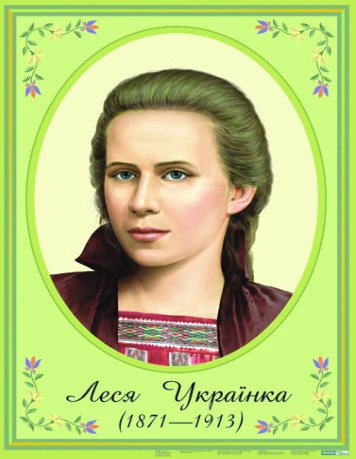 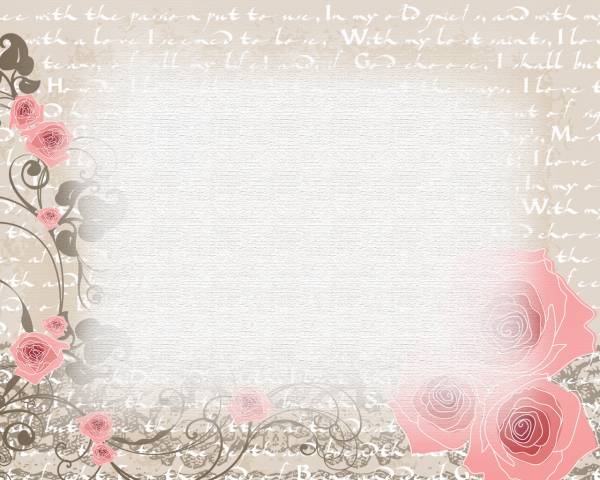 У Луцьку біля В’їзної вежі замку Любарта є дерево, яке іменують Лесиним ясеном. Воно одне з найстаріших дерев міста. Вважається, що саме під ним мала Леся написала свого першого вірша. Нині ж у місті вирішується проблема з деревом, адже воно аварійне й може впасти, зашкодивши перехожим.
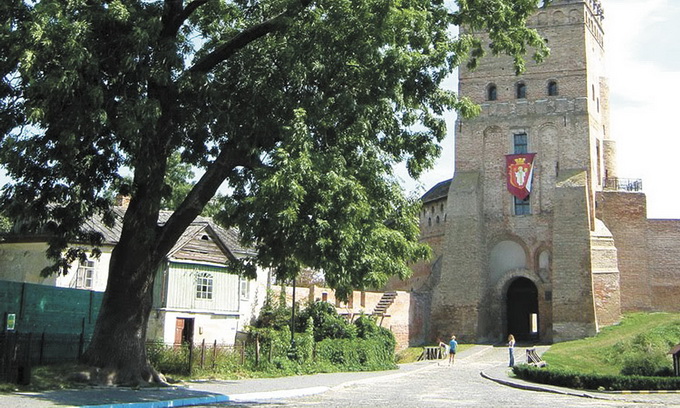 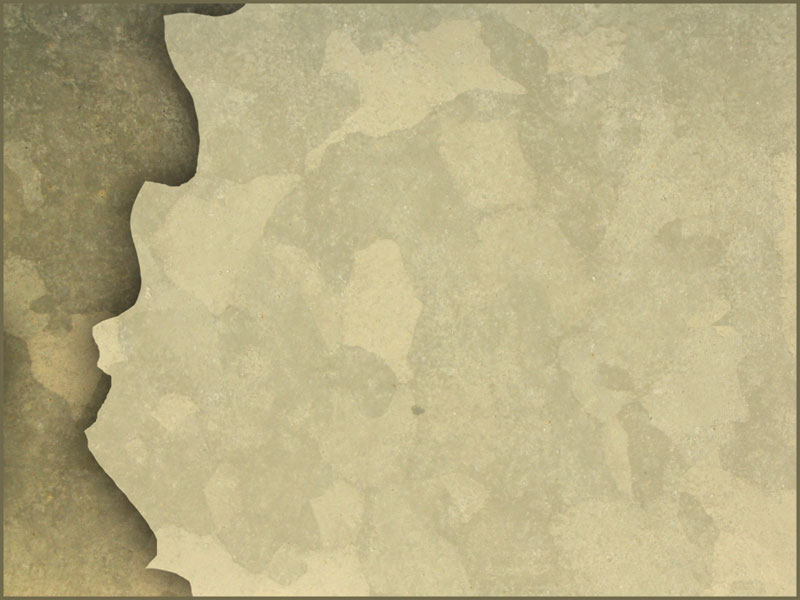 Садиба Косачів в с.Колодяжне
Білий будинок
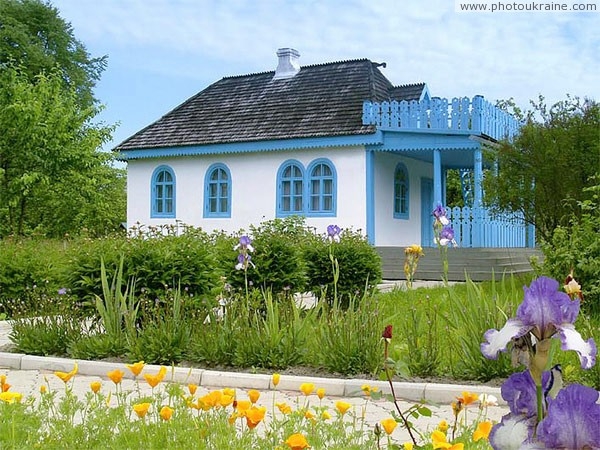 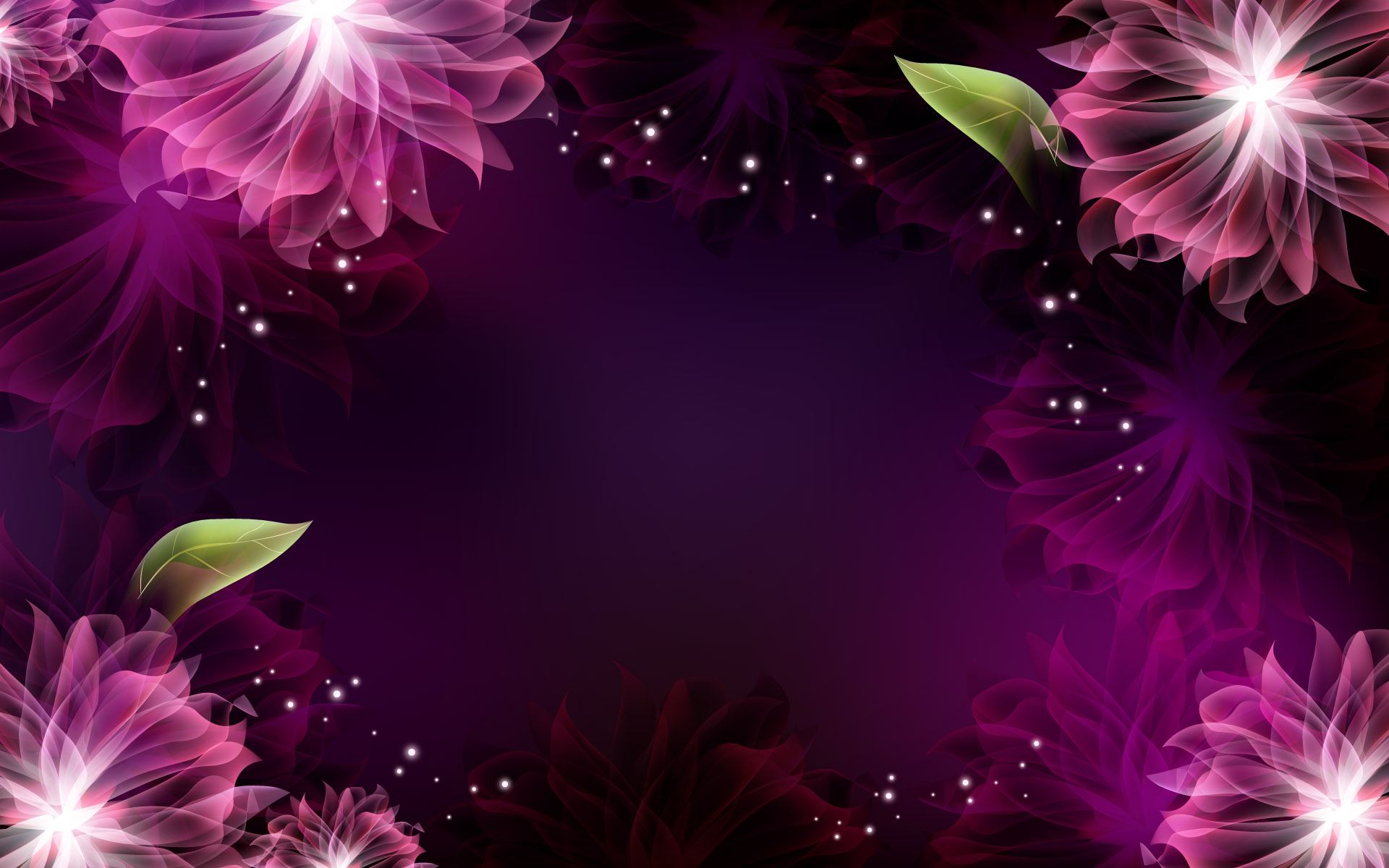 Іван Франко писав про Лесю Українку: "З часу Шевченкового "Поховайте та вставайте" Україна не чула такого сильного, гарячого і поетичного слова. Мимоволі думаєш, що ця хвора, слабка дівчина чи не єдиний мужчина на всю новочасну соборну Україну".